СОЕУ*Јане  Сандански* Битола
Деловно  работење 
(II година)




     Предметен  проф.Петровска  Анета
Воспоставување на  контакт  со  соодветен увозник
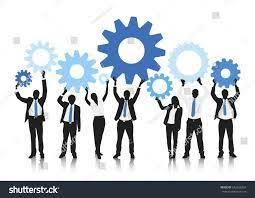 Воспоставување на  контакт  со  соодветен увозник
Техники на  воспоставување на   контакт

1.Непосредно комуницирање                2. Посредно  комуницирање
   				
*непосредно  комуницирање                         *пропагандна  акција
(непосреден разговор-интервју ,                   *контакти на  организирани 
телефонски разговор )                                       пазари-Саеми 
*со непосрдно  испраќање на                         * услуги од  агенции  овластени   лица  на 			                 за посредување	   	
извозникот-претставници
 до  соодветен  увозник
 *испраќање  на   писмо (понуда) 
до увозникот
1.Непосредно комуницирање
*непосредно  комуницирање               
(непосреден разговор-интервју ,            
телефонски разговор ) 
                             
*со непосредно  испраќање на 
 овластени   лица  на извозникот
 претставницидо  соодветен  увозник

 *испраќање  на   писмо (понуда) 
до увозникот
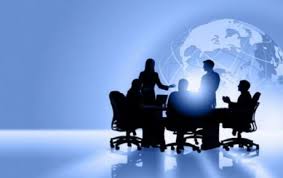 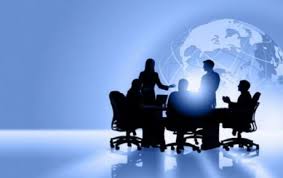 2.Посредно  комуницирање
*пропагандна  акција


*контакти на  организирани 
пазари-Саеми 


*услуги од  агенции за 
посредување
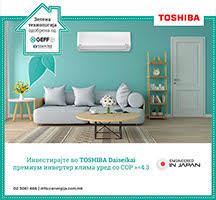 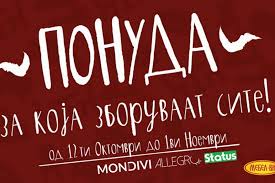 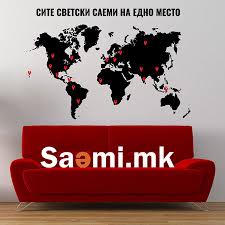 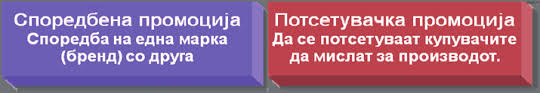 Понуда  од  извозникот:
По сопствена  иницијатива
Како  одговор на  конкретен прашалник

Обработка на  прашалникот  од    странски  купувач
Евидентирање  на  приемот  на прашалникот
Известување за приемот 
Обработка на  содржината  на  прашалникот
Благодарност и   одговор  на  прашалникот
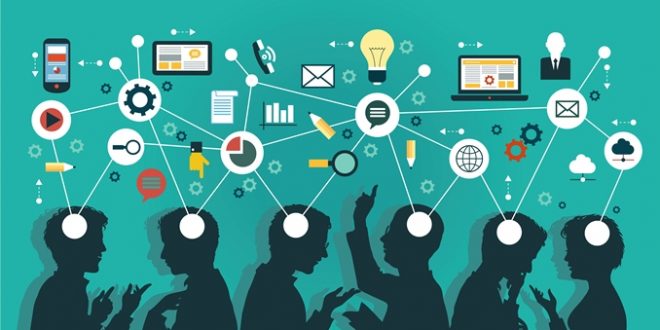 Извозничка понуда
Форма  на  извозничката  понуда-американска  ,блок форма)


Податоци за  фирмата  на извозникот
Дата  на    испраќање
потписи
печат
содржина
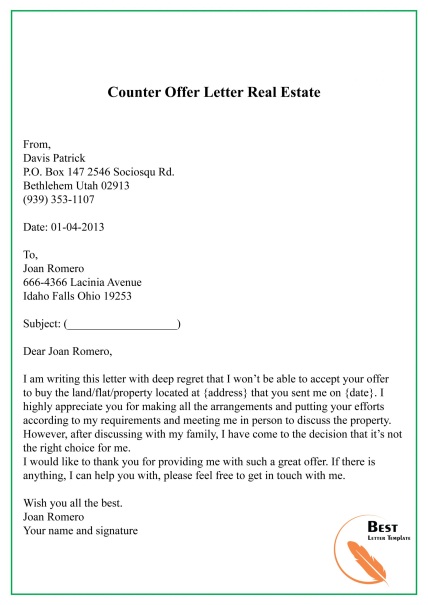 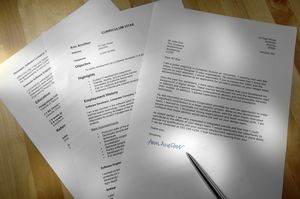 Содржина  (елементи) на   понудата
Вид, количество   на производи/услуги
квалитет(каталози, проспекти,модели)
Цена  за  единечна  мерка
Начин на плаќање
Рок и  начин на плаќање
Рок и начин  на  испорака
Валута на  плаќање
Девизен режим
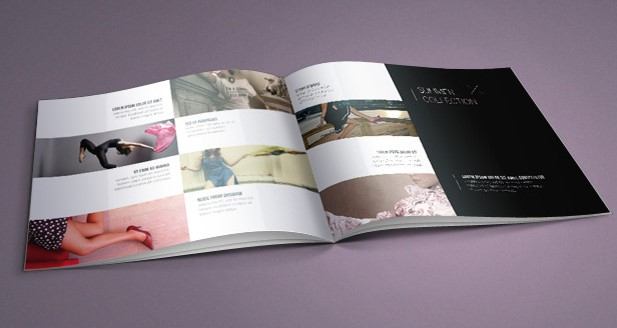 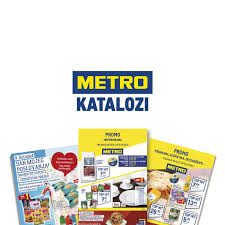 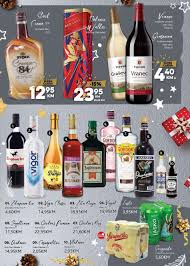 Дискусија?


Ви благодарам на  вниманието!